Y1 Significant Me!What makes me, me?
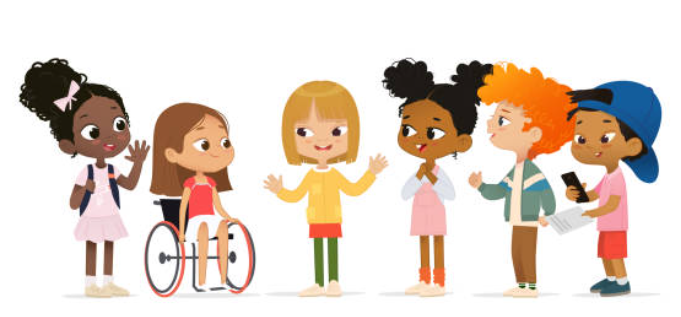 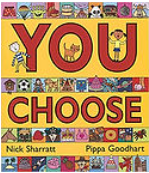 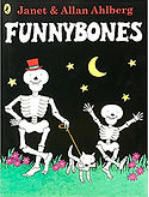 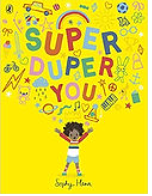 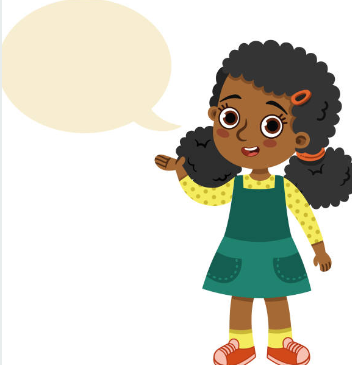 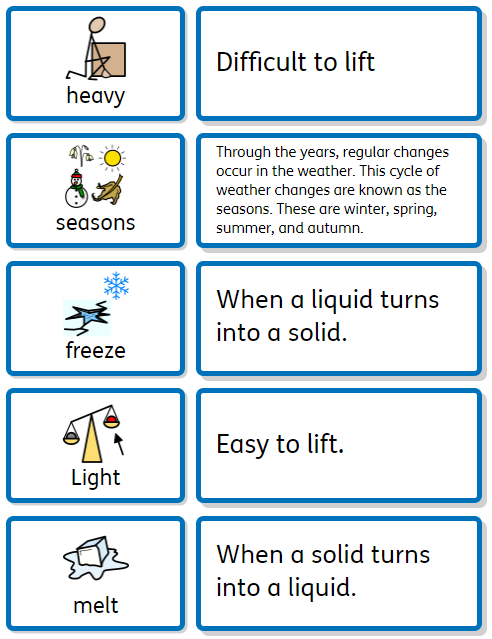 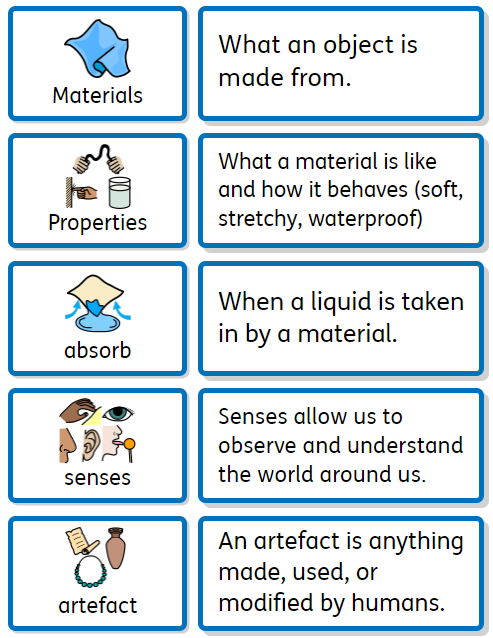 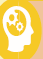 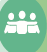 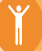 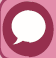 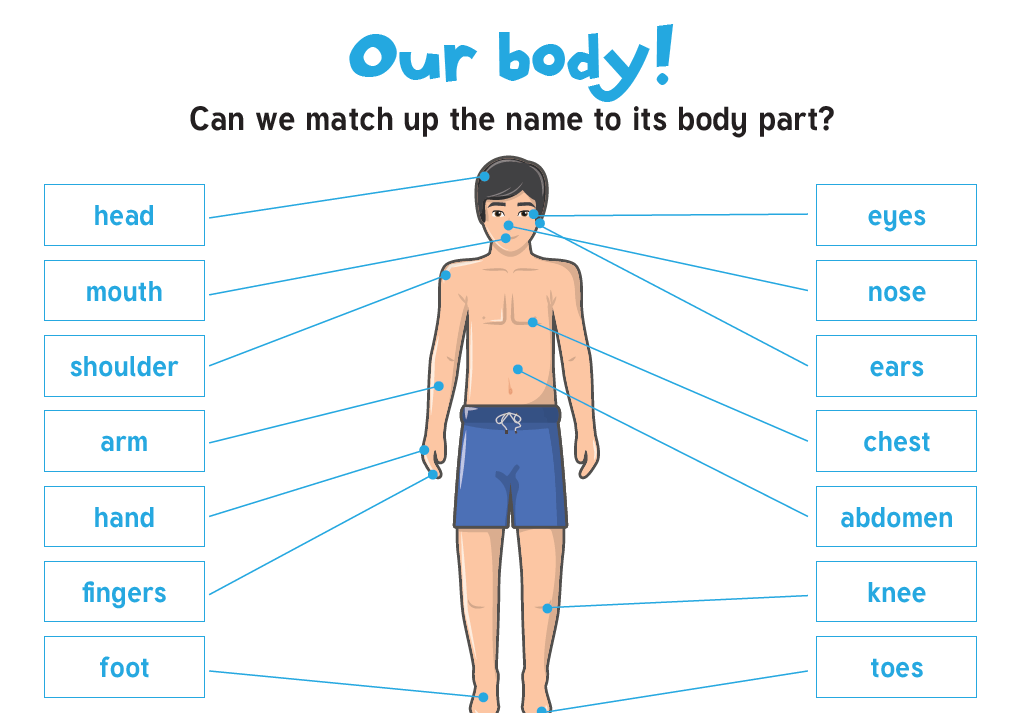 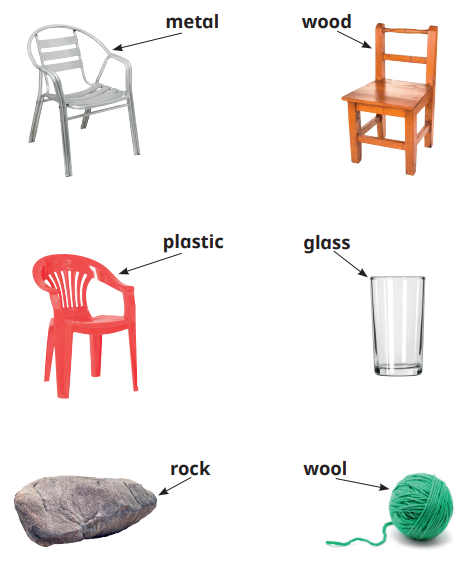 Sticky Knowledge
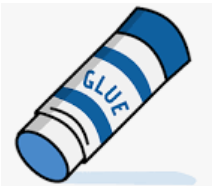 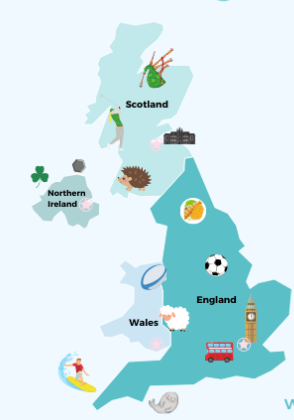 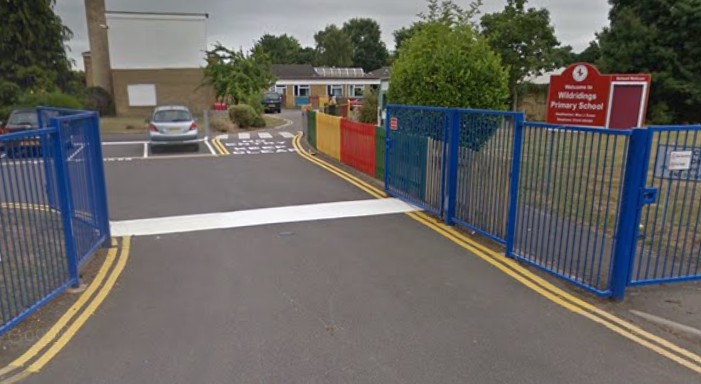 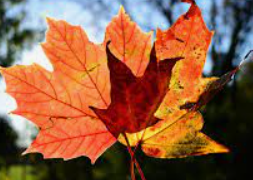 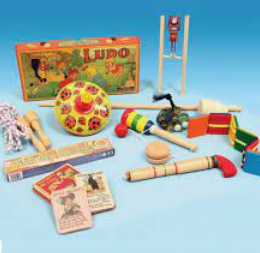